Figure 1. Percentage of drivers involved in fatal multivehicle motor carrier crashes with imputed blood alcohol ...
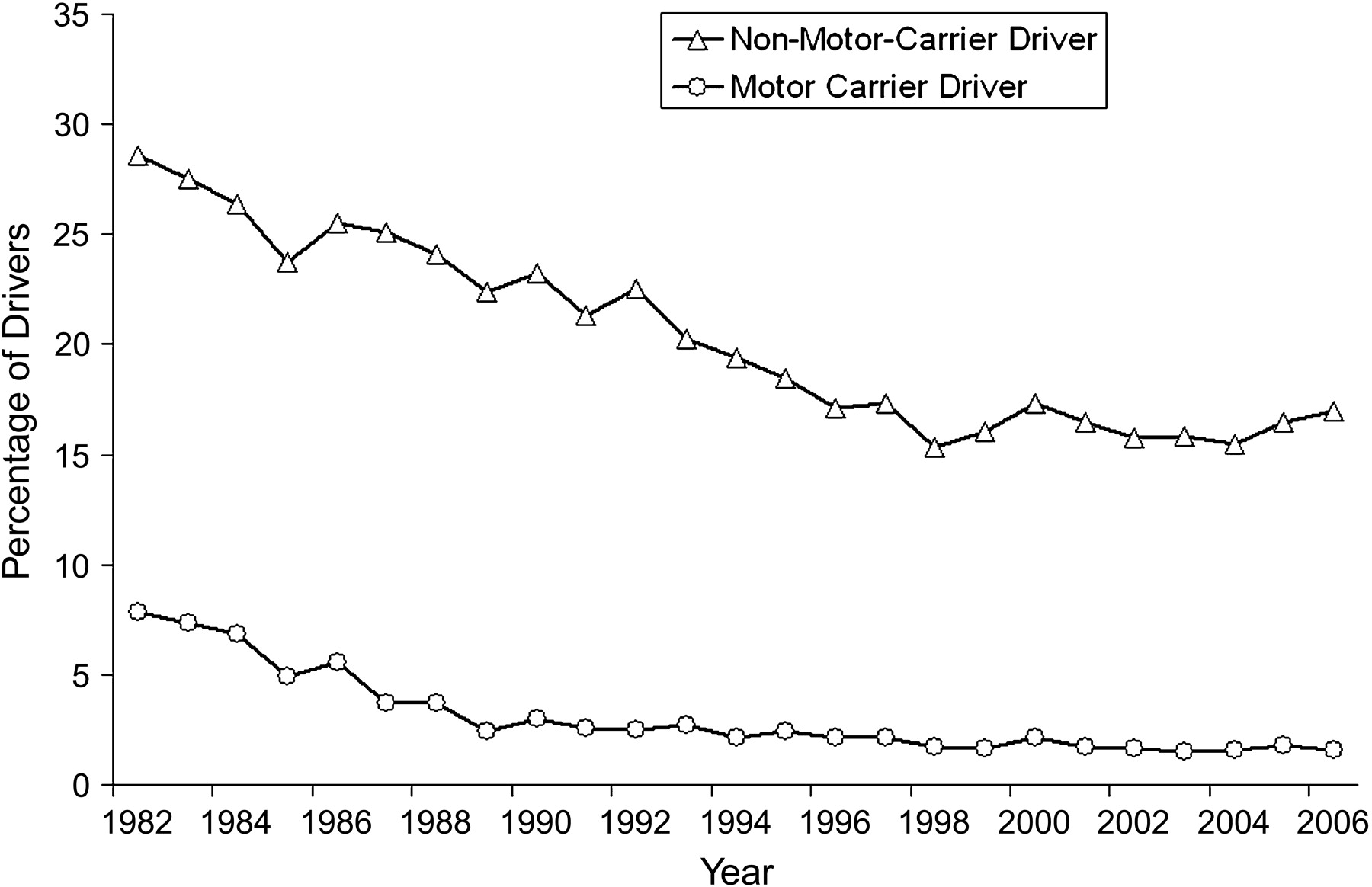 Am J Epidemiol, Volume 170, Issue 6, 15 September 2009, Pages 775–782, https://doi.org/10.1093/aje/kwp202
The content of this slide may be subject to copyright: please see the slide notes for details.
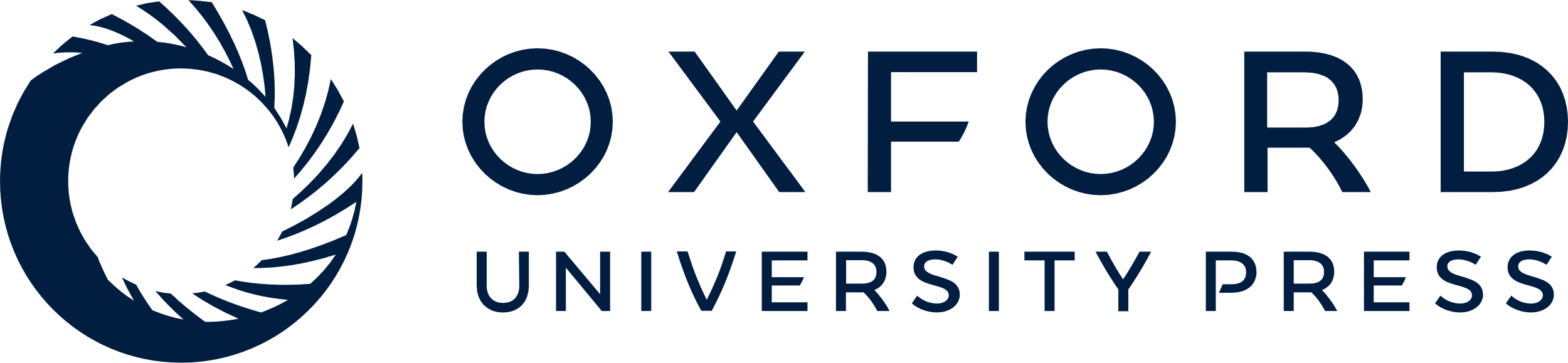 [Speaker Notes: Figure 1.  Percentage of drivers involved in fatal multivehicle motor carrier crashes with imputed blood alcohol concentrations ≥0.01 g/dL, by year and driver type, United States, Fatality Analysis Reporting System, 1982–2006.


Unless provided in the caption above, the following copyright applies to the content of this slide: American Journal of Epidemiology © The Author 2009. Published by the Johns Hopkins Bloomberg School of Public Health. All rights reserved. For permissions, please e-mail: journals.permissions@oxfordjournals.org.]